Signal Integrity
Modèles Quartus
IBIS
Fichier .ibs  -> [IBIS Ver] 3.2

HSPICE
Modèles cryptés pour synopsys
Netliste hspice pour chaque I/O
[Speaker Notes: I/O Buffer Information Specification – Version 5.0
http://www.eda.org/ibis/]
Systèmes et versions
WINDOWS XP 64 Bit
Core 2 Duo E8400 3G – 8 G de RAM (Optiplex 960)
SPB16.3
Hspui D-2010.03
Quartus II 64-Bit 9.1 SP2
Les outils
SYNOPSYS
Hspice
Cscope

CADENCE
SigXplorer
Simulation du transceiver
pulse
Simulation du receiver
pulse
wtlineb pinb vssn loadb vssn N=1 L=1 RLGCMODEL=tlinemodel
.MODEL tlinemodel W MODELTYPE=RLGC N=1 Lo=7.13n Co=2.85p * Trace model (transmission lines)
Hspice
Simulation directe avec la netliste hspice
 Stimuli crée par pulse
Remplacez le modèle de piste inclus dans la netliste par le modèle de piste réel
Pas de netliste pour l’ensemble transmitter, pistes, receiver (existe pour les transceivers)
Permet de valider les résultats obtenus avec un autre flot de simulation
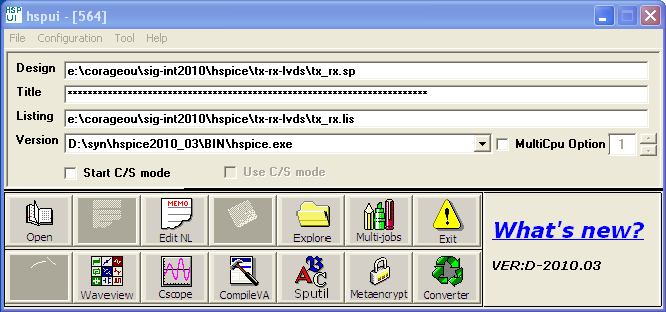 ******  Circuit Statistics  ******
  # nodes       =   11326 # elements   =   14386
  # resistors   =    8915 # capacitors =     514 # inductors   =       0
  # mutual_inds =       0 # vccs       =       0 # vcvs        =       0
  # cccs        =       0 # ccvs       =       0 # volt_srcs   =     167
  # curr_srcs   =       0 # diodes     =       0 # bjts        =       0
  # jfets       =       0 # mosfets    =    4790 # U elements  =       0
  # T elements  =       0 # W elements =       6 # B elements  =       0
  # S elements  =       0 # P elements =       0 # va device   =       0
total memory used        48233  kbytes
           total cpu time           85.94 seconds
           total elapsed time       86.26 seconds
           job started at     14:16:01 06/03/2010
           job ended   at     14:17:27 06/03/2010
1 mn 30 de simulation
20 Minutes de simulation pour liens optiques (KIT Altera)
Pistes « bidons »
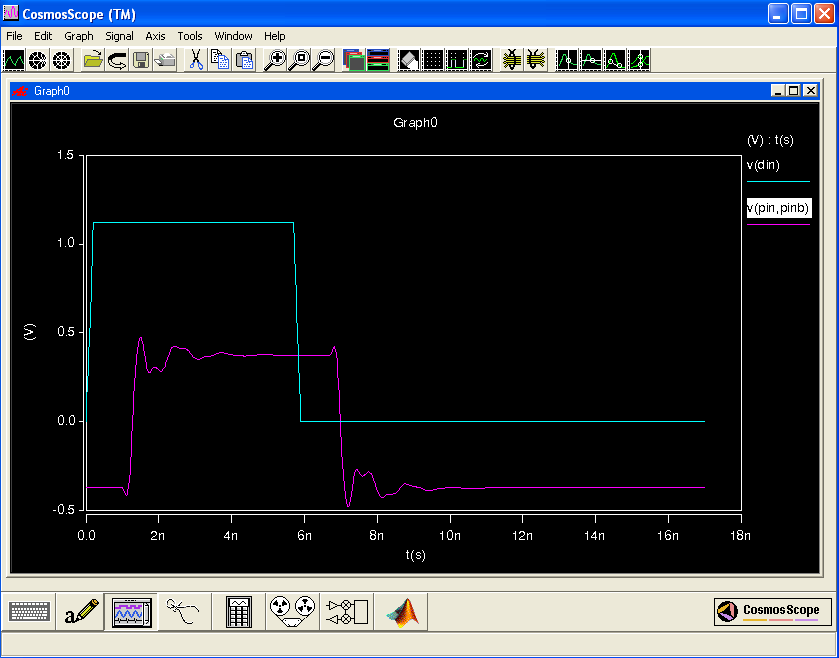 SigXplorer
Device Modeling Language .dml
Translation IBIS -> DML
Interconnect Description Language .idl
ESPICE spice de cadence (tlsim)
Interface avec HSPICE
SigXplorer
Stimuli crée par l’utilisateur avec l’interface graphique
Modèles des pistes héritées d’allegro
Simplicité d’emploi avec les modèles IBIS
Prise en charge du simulateur hspice
A la condition d’avoir les modèles sous forme de .subckt
.sp

Netliste hspice
	Process Settings
	Simulation Options
	Instantiate I/O Buffer
	Simulation Analysis Setup
.subckt

	include -> Options du simulateur
	Instantiate Power Supplies -> En double dans tx et rx
Modèles sous forme de .subckt
Validation modèle avec hspice
Convertion hspice  en .dml avec  translate spb163
Edition du fichier options hspice
Composant.dml  -> DiffPair
Simulation avec sigXplorer
Sortie LVDS sous forme de .subckt
* Buffer lvds

.subckt ep2sgx_out din pin pinb
************************************************************************
* IO Buffer Netlist 
************************************************************************
*.include 'cir/lvds_output.inc'
*.include 'cir/hio_buffer_load.inc'

************************************************************************
* Constant Definition
************************************************************************
vlvdsoe    rlvdsoe   0     vc * Set to vc to enable buffer output
vrldt      rldt      0     0  * 0 for LVDS, vc for HyperTransport
*vdin       din       0     pulse(0 vc 0s 0.2ns 0.2ns 8.5ns 17.4ns)

* Supply Voltages Settings
.param vcn=2.325
.param vpd=2.92
.param vc=1.12

* Instantiate Power Supplies
vvcc       vcc       0     vc     * FPGA core voltage
vvss       vss       0     0      * FPGA core ground
vvccn      vccn      0     vcn    * IO supply voltage
vvssn      vssn      0     0      * IO ground
vvccpd     vccpd     0     vpd    * Pre-drive supply voltage
************************************************************************
* IO Buffer Netlist 
************************************************************************


* Instantiate I/O Buffer
xlvds_buf din die dieb rldt rlvdsoe vccn vcpad0 vcpad1 lvds_out

* Internal Loading on Pad
* - These pads also have single-ended buffers connected to them. These
*   buffers are disabled but add parasitic loads that are modeled below:
xhio_load die vccn vccpd vcpad0 hio_load
xhio_loadb dieb vccn vccpd vcpad1 hio_load

* I/O Buffer Package Model
* - Standard Stratix II GX package model
* Positive end
*.include 'lib/siigx_package_model.sp'
Wpkg die 0 pin 0  N=1  L=0.01  RLGCMODEL=GX_Pkg_model
* Negative end
Wpkgb dieb 0 pinb 0  N=1  L=0.01  RLGCMODEL=GX_Pkg_model

.ends ep2sgx_out
************************************************************************
* Quartus HSPICE Writer I/O Simulation Deck
*
* This spice simulation deck was automatically generated by Quartus for
* the following IO settings:
*
*  Device:       EP2SGX90FF1508C3
*  Speed Grade:  C3
*  Pins:         AD33 (dataout1)
*                AE33 (dataout1(n))
*  Bank:         IO Bank 1 (Row I/O)
*  I/O Standard: LVDS
* OCT:          Off
************************************************************************
* Process Settings
************************************************************************
.options brief 
.inc 'lib/sii_tt.inc' * TT process corner

************************************************************************
* Simulation Options
************************************************************************
.options brief=0
.options badchr co=132 scale=1e-6 acct ingold=2 nomod dv=1.0 
+        dcstep=1 absv=1e-3 absi=1e-8 probe csdf=2 accurate=1
+        converge=1
.temp 85
************************************************************************
* Constant Definition
************************************************************************
vlvdsoe    rlvdsoe   0     vc * Set to vc to enable buffer output
vrldt      rldt      0     0  * 0 for LVDS, vc for HyperTransport
vdin       din       0     pulse(0 vc 0s 0.2ns 0.2ns 8.5ns 17.4ns)

************************************************************************
* IO Buffer Netlist 
************************************************************************
.include 'cir/lvds_output.inc'
.include 'cir/hio_buffer_load.inc'

************************************************************************
* I/O Buffer Instantiation
************************************************************************

* Supply Voltages Settings
.param vcn=2.325
.param vpd=2.92
.param vc=1.12

* Instantiate Power Supplies
vvcc       vcc       0     vc     * FPGA core voltage
vvss       vss       0     0      * FPGA core ground
vvccn      vccn      0     vcn    * IO supply voltage
vvssn      vssn      0     0      * IO ground
vvccpd     vccpd     0     vpd    * Pre-drive supply voltage
* Instantiate I/O Buffer
xlvds_buf din die dieb rldt rlvdsoe vccn vcpad0 vcpad1 lvds_out

* Internal Loading on Pad
* - These pads also have single-ended buffers connected to them. These
*   buffers are disabled but add parasitic loads that are modeled below:
xhio_load die vccn vccpd vcpad0 hio_load
xhio_loadb dieb vccn vccpd vcpad1 hio_load

* I/O Buffer Package Model
* - Standard Stratix II GX package model
* Positive end
.include 'lib/siigx_package_model.sp'
Wpkg die 0 pin 0  N=1  L=0.01  RLGCMODEL=GX_Pkg_model
* Negative end
Wpkgb dieb 0 pinb 0  N=1  L=0.01  RLGCMODEL=GX_Pkg_model

* /////////////////////////////////////////////////////////////////// *
* I/O Board Trace And Termination Description                         *
*   - Replace this with your board trace and termination description  *
* /////////////////////////////////////////////////////////////////// *

* LVDS Termination
* (reference: Stratix II GX Handbook Volume 2, Selectable I/O Standards Chapter)

wtline pin vssn load vssn N=1 L=1 RLGCMODEL=tlinemodel
wtlineb pinb vssn loadb vssn N=1 L=1 RLGCMODEL=tlinemodel
.MODEL tlinemodel W MODELTYPE=RLGC N=1 Lo=7.13n Co=2.85p * Trace model (transmission lines)
rterm load loadb 100
************************************************************************
* Simulation Analysis Setup
************************************************************************

* Print out the voltage waveform at both the FPGA pin and far end load
.print tran v(pin) v(pinb) v(load) v(loadb)
.tran 0.020ns 17ns

* Measure the propagation delay to the load pin.  This value will
* include some double counting with Quartus' Tco
.measure TRAN tpd_uncomp_rise TRIG v(din) val='vc*0.5' rise=1 TARG v(load,loadb) val='0' rise=1
.measure TRAN tpd_uncomp_fall TRIG v(din) val='vc*0.5' td=8.7ns fall=1 TARG v(load,loadb) val='0' td=8.7ns fall=1

* Use the test load driver to calculate the amount of double counting
.measure TRAN t_dblcnt_rise TRIG v(din) val='vc*0.5' rise=1 TARG v(pin_tl,pinb_tl) val='0' rise=1
.measure TRAN t_dblcnt_fall TRIG v(din) val='vc*0.5' td=8.7ns fall=1 TARG v(pin_tl,pinb_tl) val='0' td=8.7ns fall=1

* Calculate the true propagation delay by subtraction
.measure TRAN tpd_rise PARAM='tpd_uncomp_rise-t_dblcnt_rise'
.measure TRAN tpd_fall PARAM='tpd_uncomp_fall-t_dblcnt_fall'

.end
("ep2sgx90.dml" 
 (PackagedDevice 
  (EP2SGX90 
   (DiffPair 
    (AD33 
     (InversePin AE33 ) ) 
    (AR39 
     (InversePin AT39 ) ) ) 
   (IbisPinMap 
    (AD33 
     (WireNumber 102 ) 
     (signal dataout1 ) 
     (signal_model ep2sgx_out ) ) 
    (AE33 
     (WireNumber 125 ) 
     (signal "dataout1(n)" ) 
     (signal_model ep2sgx_out ) )
(AR39 
     (WireNumber 347 ) 
     (signal data1 ) 
     (signal_model ep2sgx_in ) ) 
    (AT39 
     (WireNumber 361 ) 
     (signal "data1(n)" ) 
     (signal_model ep2sgx_in ) ) ) )
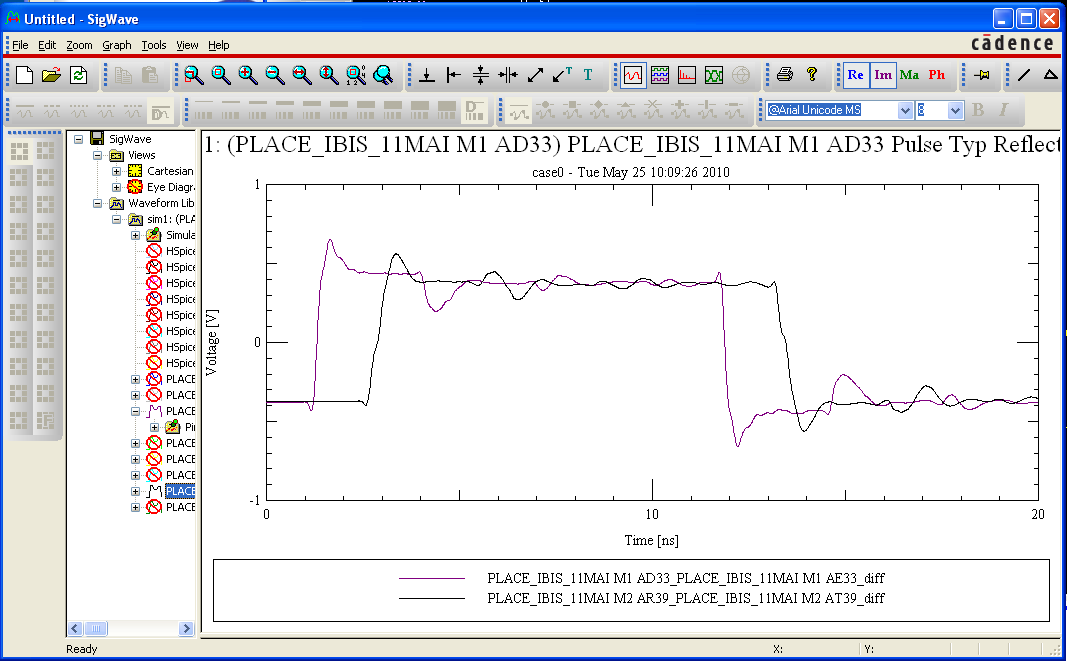 .options brief=0
.options badchr co=132 scale=1e-6 acct ingold=2 nomod dv=1.0
+ dcstep=1 absv=1e-3 absi=1e-8 probe accurate=1
+ converge=1
.temp 85

.param vcn=2.325
.param vpd=2.92
.param vc=1.12

.options brief

.inc '../../../hspice/lib/sii_tt.inc' * TT process corner
.include '../../../hspice/cir/lvds_output.inc'
.include '../../../hspice/cir/lvds_oct_load.inc'
.include '../../../hspice/cir/hio_buffer_load.inc'
.include '../../../hspice/lib/siigx_package_model.sp'
************************************************************************
* IO Buffer Netlist
************************************************************************
.include '../../../hspice/cir/lvds_input_load.inc'
*.include '../../../hspice/cir/hio_buffer_load.inc'
.include '../../../hspice/cir/lvds_oct_rd.inc'
Modélisation des pistes
subckt
Utilisation de W-élement pour modéliser les lignes de transmission couplées
\sigxp.run\case0\sim1
	main_gen.spc
** Display all elements first 
.subckt PLACE_IBIS_11MAI_icn_ckt 1 2 3 4

RPLACE_IBIS_11MAI.@@R1.1.2 5 6 1.000000e+002

WTLPLACE_IBIS_11MAI.XSTLX2207565Y2129485L1X2216968Y2120082L1 7 0 8 0 n=1
+ TABLEMODEL=stl_1s_1r_157 l=0.0013298

.include 'stl_1s_1r_157.rlc'

WTLPLACE_IBIS_11MAI.MTL_SX1854708_SY2482342_EX2216968_EY2120082_L1_P2 9 10 0 7
+ 11 0 n=2 TABLEMODEL=mtl_1s_6r_159 l=0.0491395

.include 'mtl_1s_6r_159.rlc’
…
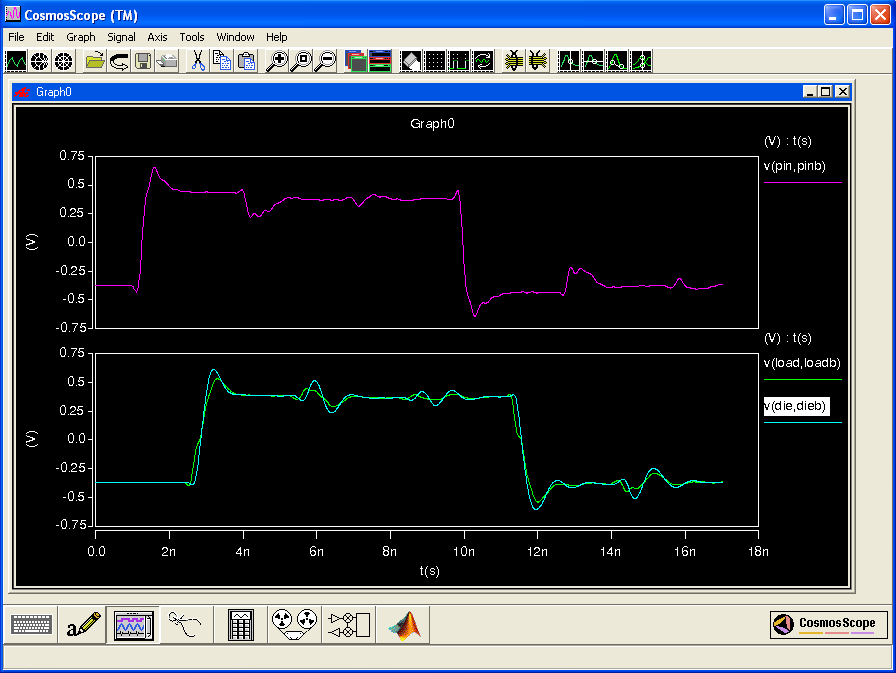 Simulation des liens optiques avec le KIT du site Altera
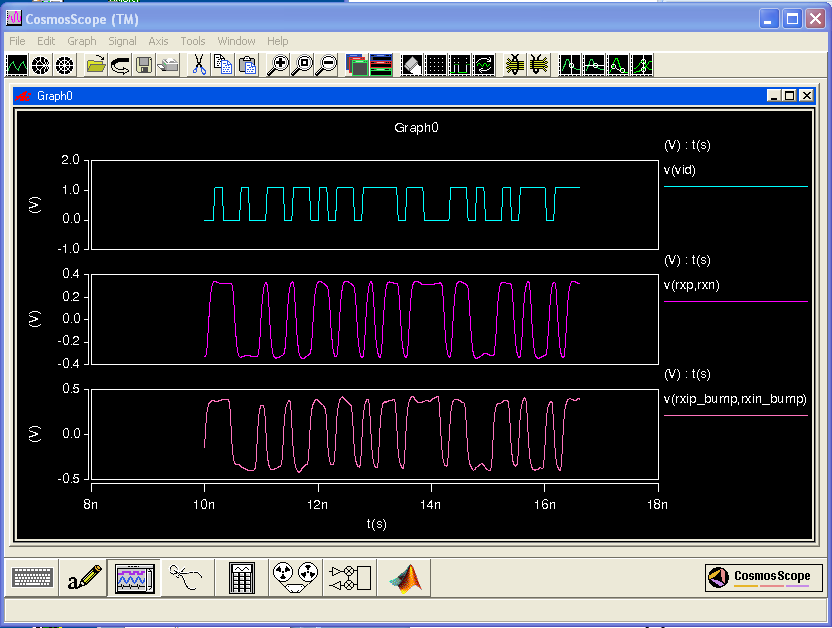 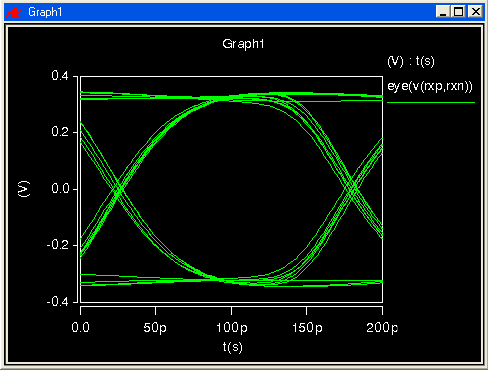